ỦY BAN NHÂN DÂN QUẬN LONG BIÊN
TRƯỜNG TIỂU HỌC ÁI MỘ B
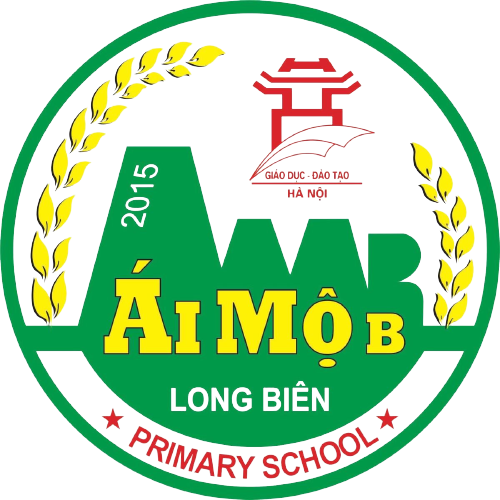 TOÁN 5
TỈ SỐ PHẦN TRĂM
6
5
5
6
Toán
Ôn bài cũ
ÔN BÀI CŨ
1/ Trong một tổ có 5 bạn trai và 6 bạn gái. 
a) Viết tỉ số của số bạn trai và số bạn gái của tổ.
b) Viết tỉ số của số bạn gái và số bạn trai của tổ.
Bài giải:
a) Tỉ số của số bạn trai và số bạn gái của tổ là:
b) Tỉ số của số bạn gái và số bạn trai của tổ là:
Tỉ số của diện tích trồng hoa hồng và diện tích vườn hoa là: 
                25 :100   hay
25
 100
Toán
TỈ SỐ PHẦN TRĂM
Bài mới
a) Ví dụ 1:Diện tích một vườn hoa là 100m2, trong đó có 25m2 trồng hoa hồng. Tìm tỉ số của diện tích trồng hoa hồng và diện tích vườn hoa.
a) Ví dụ 1:Diện tích một vườn hoa là 100m2, trong đó có 25m2 trồng hoa hồng. Tìm tỉ số của diện tích trồng hoa hồng và diện tích vườn hoa.
a) Ví dụ 1:Diện tích một vườn hoa là 100m2, trong đó có 25m2 trồng hoa hồng. Tìm tỉ số của diện tích trồng hoa hồng và diện tích vườn hoa.
Ví dụ 1:
10m
25m2
25
Ta viết:
%
25
%
=
100
đọc là: hai mươi lăm phần trăm.
Ta nói: Tỉ số phần trăm của diện tích trồng hoa hồng và diện tích vườn hoa là 25%; hoặc: Diện tích trồng hoa hồng chiếm 25% diện tích vườn hoa.
B
C
80
400
80
400
20
100
Toán
TỈ SỐ PHẦN TRĂM
Bài mới
b)Ví dụ 2: Một trường học có 400 học sinh, trong đó có 80 học sinh giỏi. Tìm tỉ số của học sinh giỏi và số học sinh toàn trường.
b)Ví dụ 2: Một trường học có 400 học sinh, trong đó có 80 học sinh giỏi. Tìm tỉ số của học sinh giỏi và số học sinh toàn trường.
b)Ví dụ 2: Một trường học có 400 học sinh, trong đó có 80 học sinh giỏi. Tìm tỉ số của học sinh giỏi và số học sinh toàn trường.
Ví dụ 1:
Ví dụ 2:
Tỉ số của học sinh giỏi và số học sinh toàn trường là:
                                 80 : 400  hay
20%
Ta có: 80 : 400  hay              =
=
Ta cũng nói rằng: Tỉ số phần trăm của số học sinh giỏi và số học sinh toàn trường là 20%; hoặc: Số học sinh giỏi chiếm 20% số học sinh toàn trường.
Tỉ số này cho biết cứ 100 học sinh của trường thì có 20 học sinh giỏi.
Toán
TỈ SỐ PHẦN TRĂM
Bài mới
Tỉ số này cho biết cứ 100 học sinh của trường thì có 20 học sinh giỏi.
Ví dụ 1:
20
20
20
20
Ví dụ 2:
100
100
100
100
75
300
75
300
25
100
60
400
15
100
60
500
12
100
96
300
32
100
=
=
=
=
=
=
=
=
25%
15%
12%
32%
Toán
TỈ SỐ PHẦN TRĂM
Bài mới
1.Viết theo mẫu
Ví dụ 1:
60
500
60
400
96
300
;
;
;
Ví dụ 2:
;
Luyện tập:
Mẫu :
Bài tập 1:
95
100
=   95%
=
95 : 100
Toán
Bài mới
2. Kiểm tra sản phẩm của một nhà máy, người ta thấy trung bình cứ 100 sản phẩm thì có 95 sản phẩm đạt chuẩn. Hỏi số sản phẩm đạt chuẩn chiếm bao nhiêu phần trăm tổng sản phẩm của nhà máy?
Ví dụ 1:
Ví dụ 2:
Luyện tập:
Bài giải.
Bài tập 1:
Bài tập 2:
Tỉ số phần trăm của số sản phẩm đạt chuẩn và tổng số sản phẩm là:
Đáp số: 95%.
540
1000
54
100
460
1000
46
100
=
=
=
=
54%
46%
540  :  1000   =
460  :  1000   =
Toán
3. Một vườn cây có 1000 cây, trong đó có 540 cây lấy gỗ và còn lại là cây ăn quả. 
a/ Số cây lấy gỗ chiếm bao nhiêu phần trăm số cây trong vườn?
b/ Tỉ số phần trăm của số cây ăn quả và số cây trong vườn là bao nhiêu?
Bài mới
Ví dụ 1:
Ví dụ 2:
Luyện tập:
Bài giải:
a/ Tỉ số phần trăm của số cây lấy gỗ và số cây trong vườn là:
Bài tập 1:
Bài tập 2:
Bài tập 3:
b/ Số cây ăn quả  trong vườn là:
1000  -  540  =  460 (cây)
Tỉ số phần trăm của số cây ăn quả và số cây trong vườn là:
Đáp số: a) 54% ; b) 46%
Đ
Đ
A.
A.
50
100
100
 50
100
 200
500
1000
50
100
100
 50
100
 200
500
1000
2
 1
2
 1
S
S
B.
B.
Đ
Đ
C.
C.
D.
D.
S
S
E.
E.
Đ
Đ
Toán
TỈ SỐ PHẦN TRĂM
Trò chơi
50% là tỉ số phần trăm của tỉ số:
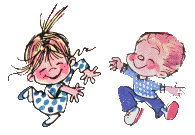 Đội xanh
Đội đỏ
BÀI HỌC KẾT THÚC